Механизмы эффективного сопровождения обучающихся с ОВЗ в условиях универсальной безбарьерной среды
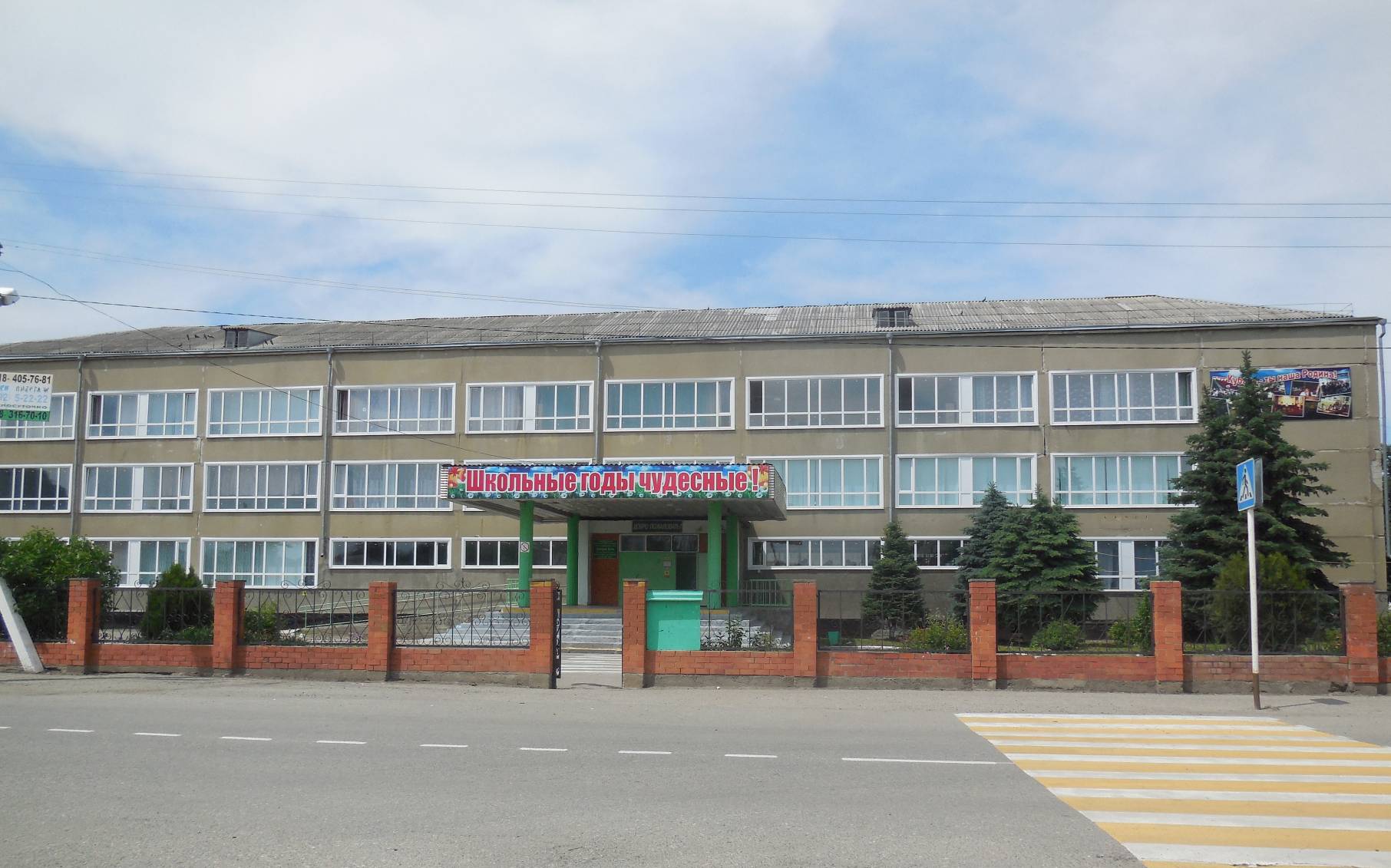 Кто-то, когда-то, должен ответить,Высветив правду, истину вскрыв,Что же такое – трудные дети?Вечный вопрос и больной как нарыв...Вот он сидит перед нами, глядите,Сжался пружиной, отчаялся он,С миром оборваны тонкие нити,Словно стена без дверей и  окон.Вот они, главные истины эти:Поздно заметили... Поздно учли…Нет! Не рождаются трудные дети!Просто им вовремя не помогли.
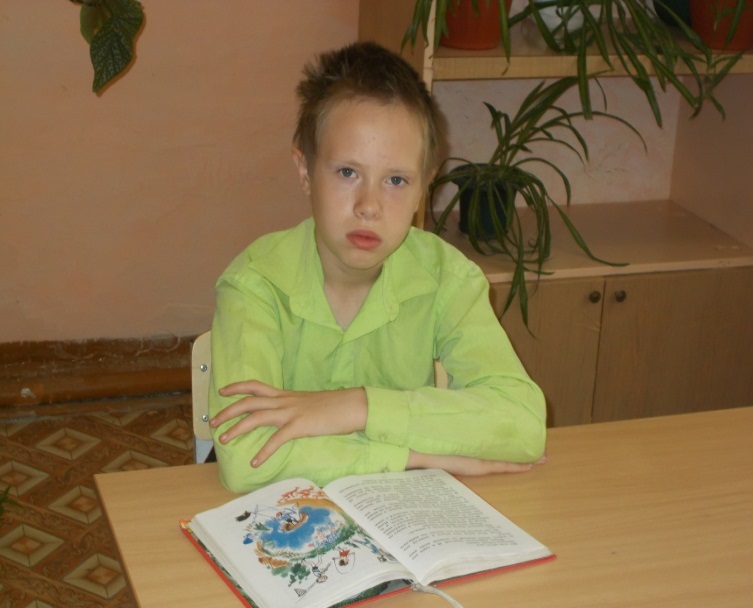 Актуальность проблемы
Доля здоровых новорожденных за последние годы снизилась с 48% до 26%
74% новорожденных рождаются физиологически незрелыми, с проблемами здоровья.
До 86% имеют неврологическую патологию (перинатальное поражение ЦНС).
Не более 10% детей дошкольного возраста и 4% детей  подросткового возраста абсолютно здоровы.
«МЕХАНИЗМ» (философ.энциклопедия) - система движений или событий, а также устройство или приспособление,
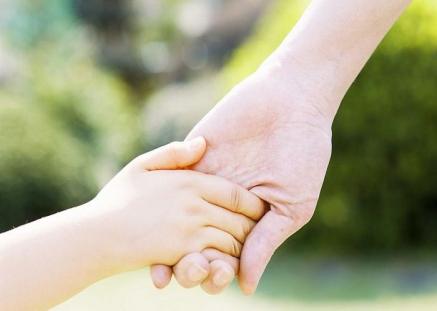 в котором и посредством которого совершаются эти движения, определяемые законами природы.
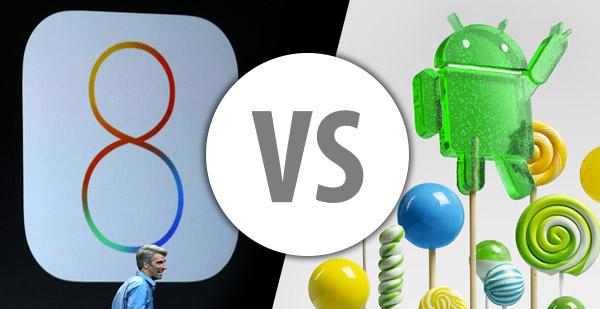 «УСЛОВИЯ»(толковый словарь рус.яз.)
- обстановка, в к-рой происходит, осуществляется что-н.
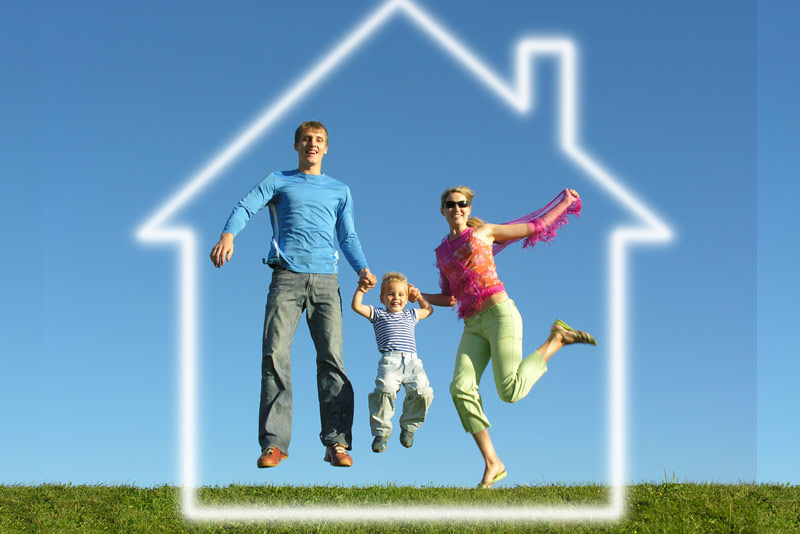 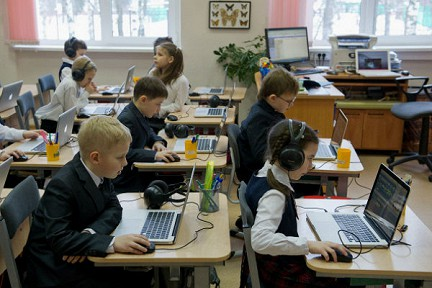 Основными механизмами
достижения 
максимальной доступности и 
индивидуализации образования для различных категорий обучающихся являются: 
Проектирование
образовательного процесса
в каждой школе;
Проектирование 
адаптированных 
основных образовательных 
Программ (АООП) для 
обучающихся с ОВЗ.
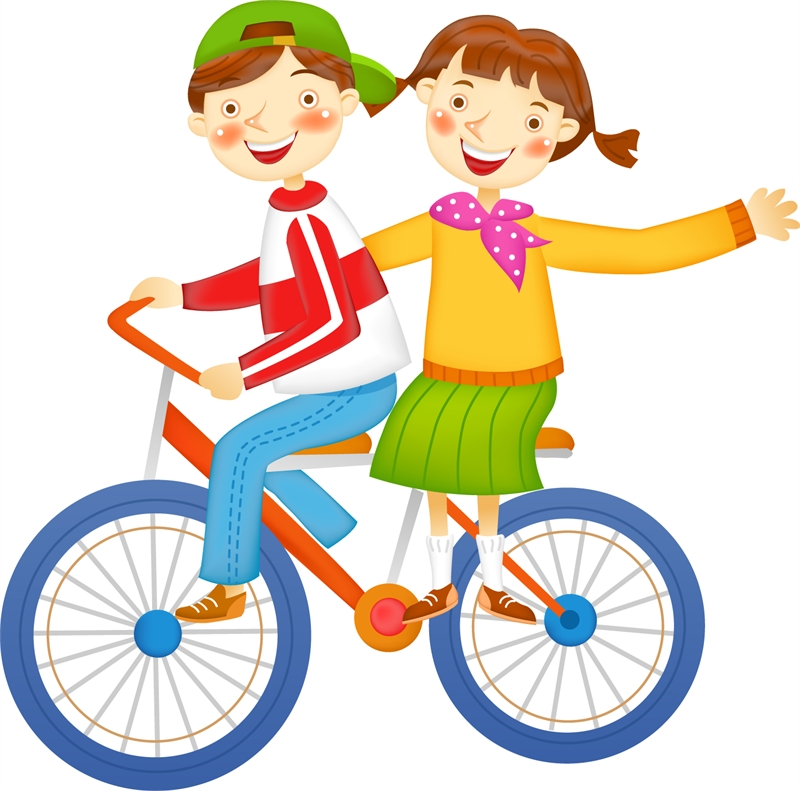 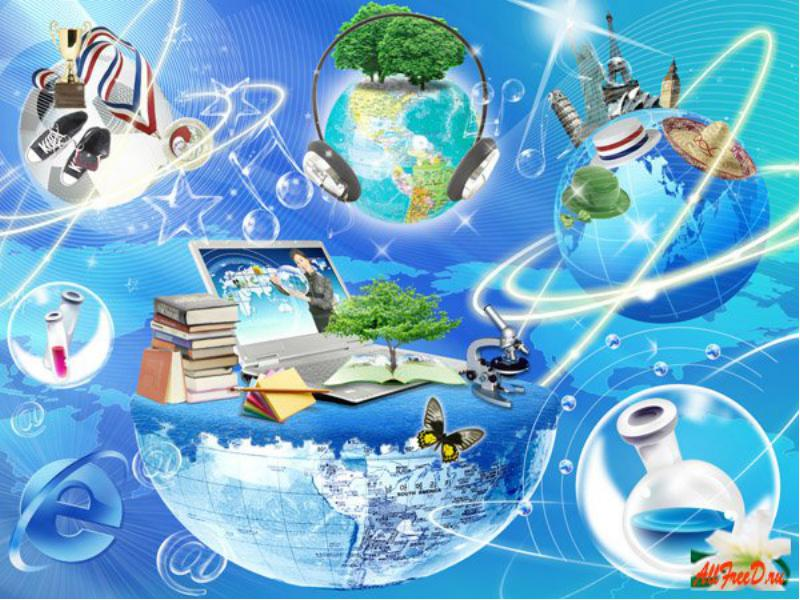 В школе 570 обучающихся, из них 12 обучающихся с ОВЗ 4человека vIIIвида, 10 человек VII вида обучения
Категории детей с ОВЗ
 дети с нарушениями зрения
 дети с нарушениями слуха дети с тяжелыми нарушениями речи (ТНР). 
дети с нарушениями опорно-двигательного аппарата (НОДА).
дети с задержкой психического развития (ЗПР)
 дети с нарушением интеллекта.
 дети с расстройствами аутистического спектра (РАС)
ВЫВОД:
Основным механизмом создания специальных условий является деятельность администрации и работа команды высококвалифицированных педагогов
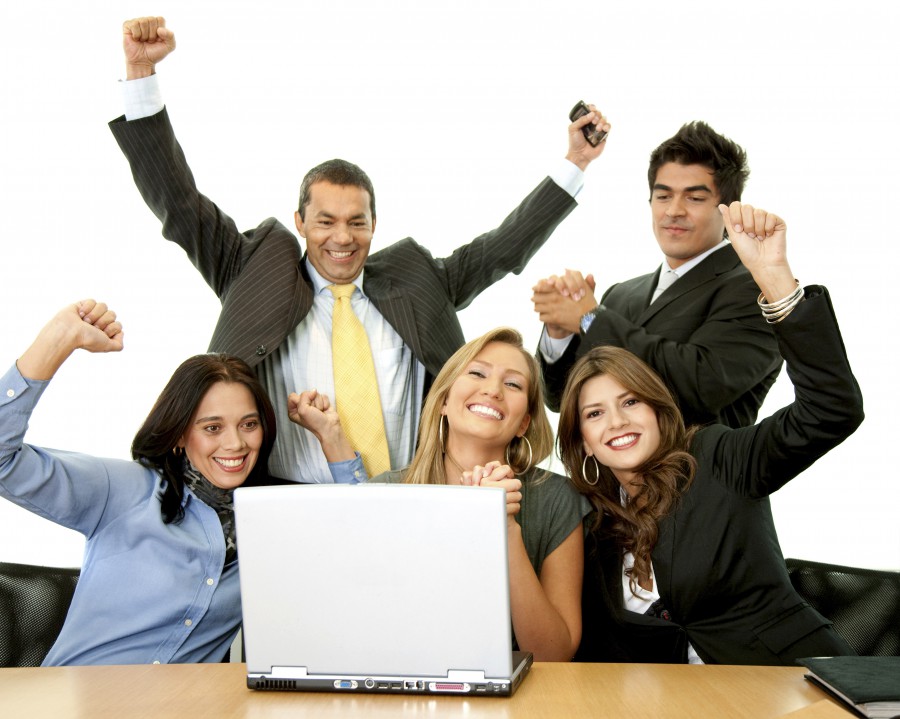